20
Бюджет для граждан
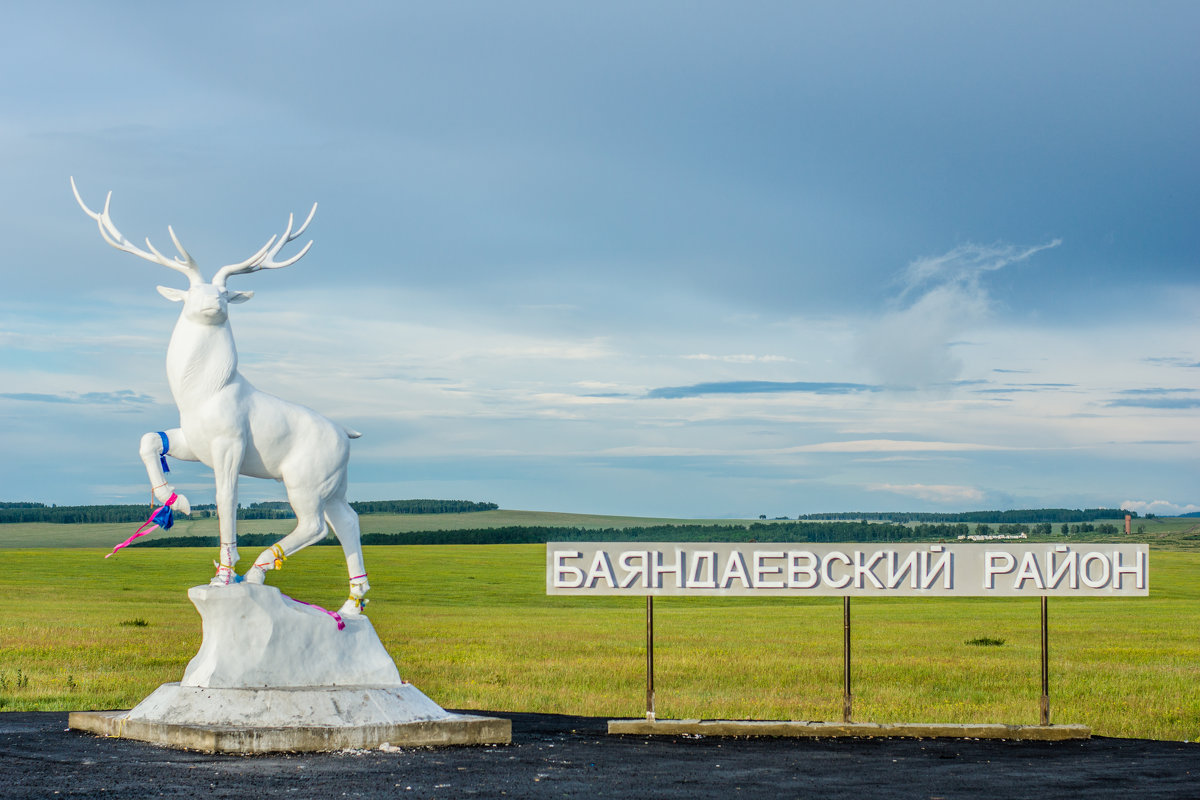 Проект бюджета МО «Баяндаевский район»
на 2022 год и на плановый период 2023 и 2024 годов
Уважаемые жители Баяндаевского района!
Вашему вниманию представлен информационный материал «Бюджет для граждан», созданный для обеспечения реализации принципа прозрачности (открытости) и обеспечения доступного информирования граждан об основных понятиях бюджета и бюджетного процесса, а также об основных направлениях местного бюджета.
Данный информационный материал позволит Вам составить представление о планируемых поступлениях в местный бюджет, и о основных направлениях расходования средств.
ПОНЯТИЕ БЮДЖЕТА
Бюджет –  форма образования и расходования денежных средств, предназначенных  для  финансового обеспечения задач и функций государства и местного самоуправления
Важнейшие части бюджета – это его доходная и расходная части:
доходная часть показывает источники денежных средств бюджета;
расходная часть показывает, на какие цели направляются аккумулированные государством средства.
Бюджетная политика включает в себя определение соотношения между доходной и расходной частями  бюджета. Здесь возможны три различных варианта:
Дефицит бюджета
Профицит бюджет
Сбалансированный бюджет
Расходы
Доходы
Расходы
Доходы
Доходы
Расходы
Расходы >доходы
Расходы =доходы
Расходы < доходы
БЮДЖЕТНАЯ СИСТЕМА
Бюджетная система Российской Федерации – основанная на экономических отношениях и государственном устройстве Российской Федерации, регулируемая законодательством Российской Федерации совокупность федерального бюджета, бюджетов Российской Федерации, местных бюджетов и бюджетов государственных внебюджетных фондов.
БЮДЖЕТНЫЙ ПРОЦЕСС
Составление проекта бюджета на очередной финансовый год и плановый период 
(июль-октябрь)
Рассмотрение проекта бюджета и его  утверждение
(ноябрь-декабрь)
Исполнение бюджета
(январь-декабрь)
Отчётность 
(январь-декабрь)
СОЦИАЛЬНО-ЭКОНОМИЧЕСКОЕ РАЗВИТИЕ
Баяндаевский муниципальный район включает в себя 12 муниципальных образований, в состав которых входит 48 сельских населённых пунктов.
Общая численность населения по состоянию на 01.01.2021 год составляет 10 823 человека.
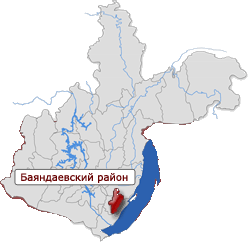 СОЦИАЛЬНО-ЭКОНОМИЧЕСКОЕ РАЗВИТИЕ
Основные параметры прогноза социально-экономического развития района на 2022 год и на плановый период 2023 и 2024 годов представлены в таблице
ХАРАКТЕРИСТИКИ РАЙОННОГО БЮДЖЕТА
Основные характеристики бюджета МО «Баяндаевский район» 
на 2022 год и на плановый период 2023 и 2024 годов
тыс. руб.
ХАРАКТЕРИСТИКИ РАЙОННОГО БЮДЖЕТА
Основные характеристики бюджета МО «Баяндаевский район» 
на 2022 год и на плановый период 2023 и 2024 годов
ХАРАКТЕРИСТИКИ РАЙОННОГО БЮДЖЕТА. ДОХОДЫ
Проектом решения Думы о бюджете объем доходов бюджета МО «Баяндаевский район» на 2022 год определён в сумме 611 110,2 тыс. руб.,  на 2023 год в сумме 693 763,9 тыс. руб., и на 2024 год в сумме 625 292,5 тыс. руб.
611 110,2 
тыс. руб.
2022 год
2024 год
2023 год
ХАРАКТЕРИСТИКИ РАЙОННОГО БЮДЖЕТА
Прогнозируемые налоговые и неналоговые доходы
2024 г.
2022 г.
2023 г.
50 708,6 тыс. руб.
что на 13% больше уровня 2022 года
49 568,4 тыс. руб.
что на 932,7 тыс. руб. или 2% меньше показателей утверждённых на 2021 год
50 831,3 тыс. руб.
что  на 14 % больше уровня 2023 года
В структуре налоговых и неналоговых доходов основная сумма поступлений 
в размере 45 039,3 тыс. руб. (90,8 %) в 2022 году, 
в размере 45 955,8 тыс. руб. (90,6%) в 2023 году, 
в размере 45 995,8 тыс. руб. (90,5%) в 2024 году, прогнозируется от двух основных доходных источников
ХАРАКТЕРИСТИКИ РАЙОННОГО БЮДЖЕТА
Налог на доходы физических лиц
2022 год – 37 657,9 тыс. руб. (76%), что на 16 % больше уровня 2021 года
2023 год – 38 414,1 тыс. руб. (75%), что на 16 % больше уровня 2022 года
2024 год – 38 414,1 тыс. руб. (75%), что на 16 % больше уровня 2023 года
Налоги на совокупный доход 
2022 год – 7 381,4 тыс. руб. (15%), что на 42 % больше уровня 2021 года
2023 год – 7 541,7 тыс. руб. (15%), что на 42 % больше уровня 2022 года
2024 год – 7 581,7 тыс. руб. (15%), что на 43 % больше уровня 2023 года
ХАРАКТЕРИСТИКИ РАЙОННОГО БЮДЖЕТА. РАСХОДЫ
Структура расходов в разрезе функционального направления бюджетов
 на 2022 год и на плановый период 2023 и 2024 годов
тыс. рублей
ХАРАКТЕРИСТИКИ РАЙОННОГО БЮДЖЕТА
Структура расходов в разрезе функционального направления бюджетов
 на 2022 год и на плановый период 2023 и 2024 годов
продолжение таблицы
ХАРАКТЕРИСТИКИ РАЙОННОГО БЮДЖЕТА
Перечень муниципальных программ на 2022 год и плановый период 2023 и 2024 годов
тыс. руб.
ХАРАКТЕРИСТИКИ РАЙОННОГО БЮДЖЕТА
КОНТАКТНАЯ ИНФОРМАЦИЯ
Материал подготовлен Финансовым управлением 
администрации МО «Баяндаевский район»
Иркутская область, Баяндаевский район,
с. Баяндай, ул. Бутунаева, 2
Тел. 8(39537) 9- 12- 41, fin40@gfu.ru